Security EngineeringFall 2015
Lecture 02 –  Terminology
Fabio Massacci
15/09/2015
Fabio Massacci - Security Engineering
1
Lecture Outline
What is Computer Security about?
Security Properties
Basic Security Terminology
Asset, Risk, Vulnerability, Threat, Security Policy, Countermeasure….
What assets do we need to protect?
Hardware, Software, Data Communication Lines
How are those assets threatened?
Threats, Attacks Types
What can we do to counter those threats?
Countermeasures, Security Controls Types
Putting all together 
An example: Online Payment 
A little exercise 
Mother, Father, and Child
15/09/2015
Fabio Massacci - Security Engineering
► 2
What is Computer Security About?
The protection afforded to an automated information system in order to attain the applicable objectives of preserving the integrity, the availability and confidentiality of information systems resources,
NIST Computer Security Handbook
15/09/2015
Fabio Massacci - Security Engineering
► 3
The CIA Triad
Confidentiality
preventing unauthorized disclosure of information
Integrity
 preventing unauthorized modification of information 
Availability 
preventing of unauthorized withholding of information or resources
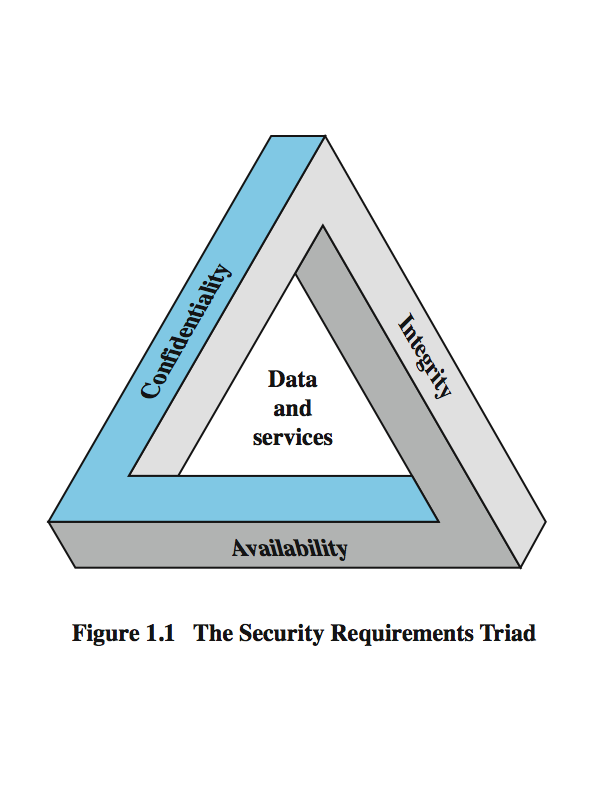 15/09/2015
Fabio Massacci - Security Engineering
► 4
A “Pre-requisite” property
Authenticity
the property of an entity of being “genuine” and to be verified 
origin authenticity, data authenticity
Authenticity is a pre-requisite property of all three properties
If you cannot tell who is Fabio Massacci, how can your system ever assure that data is only read by him (confidentiality), only modified by him (integrity) or accessible to him (availability)?
15/09/2015
Fabio Massacci - Security Engineering
5
A question?
Identity theft in the US (2012)
Population: 		314.100.000
Identity Theft: 	  16.600.000
Identity theft in Italy (2012)
Population: 		  59.500.000
Identify Theft:               24.000
Why?
15/09/2015
Fabio Massacci - Security Engineering
6
A question… cont
Identity theft in the US (2012)
Population: 		314.100.000
Credit cards:         600.000.000
Identity Thefts: 	   16.600.000
Identity theft in Italy (2012)
Population: 		   59.500.000
Credit cards:            61.000.000
Identify Thefts:                24.000
So there are
  5 USA residents	      vs 1 Italian resident
 10 USA credit cards  vs 1 Italian credit card
691 USA frauds          vs 1 Italian fraud
15/09/2015
Fabio Massacci - Security Engineering
7
The BIG US mistake: Auth vs Ident
Identification (Oxford dictionary)
“The action or process of identifying someone or something or the fact of being identified.”
Authentication (ibidem)
“The process or action of proving or showing something to be true, genuine, or valid”
Can you discover my social security number?
Very easy
What can you
	do with it?
Very little
Why?
It is just an unique identifier, not a unique authenticator.
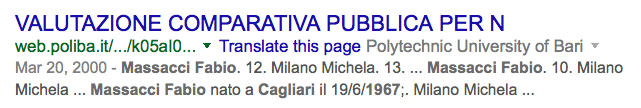 15/09/2015
Fabio Massacci - Security Engineering
8
The CIA Triad: Confidentiality
Data Confidentiality
 protecting private and sensitive data from access and disclosure by unauthorized individuals
Unlinkability
Two items of interest are unlinkable if an attacker can’t determine that they are related to each other
Anonimity
 A subject (a user) is anonymous if an attacker cannot be distinguish him/her in the anonimity set of subjects
15/09/2015
Fabio Massacci - Security Engineering
► 9
The CIA Triad: Integrity
Data Integrity: 
data are not modified by unauthorized individuals
System Integrity:
system performs its intended functions in an unimpaired manner, free from deliberate or inadvertent unauthorized manipulation of the system
15/09/2015
Fabio Massacci - Security Engineering
► 10
The CIA Triad: Availability
Availability
ensuring that a resource is accessible and usable by an authorized entity 
It concerns intentional failures caused by a human 
Reliability
It concerns accidental sofware, hardware, communication failures
15/09/2015
Fabio Massacci - Security Engineering
► 11
Other Properties
Accountability
the property of tracing security related actions/events to the responsible entity
Non-repudiation 
the property of having unforgeable evidence that an event/action has occured
non-repudiation  of origin,  non repudiation of delivery
“Privacy” (Often grouped with confidentiality)
 the right of an individual to control what data are collected and stored by who and to whom are disclosed
15/09/2015
Fabio Massacci - Security Engineering
► 12
What can you do without…
15/09/2015
Fabio Massacci - Security Engineering
13
What is an asset?
Hardware
 computer systems, data storage, data communication devices
Software
operating systems, system utilities, applications, services
Data
 files and databases
Communication Lines
 local and wide area network communication links, router, gateways an so on
15/09/2015
Fabio Massacci - Security Engineering
► 14
What is a vulnerability, a threat, and risk?
Vulnerability
A flaw or weakness in a system’s design, implementation, operation, management that could be exploited by a threat
Threat
 circumstance, capability, event, action that could breach securtity and cause harm to an asset 
Threat Agent
 the entity carrying out a threat 
Risk
 An expectation of loss expressed as the probability that a threat occurs and the harmful result
15/09/2015
Fabio Massacci - Security Engineering
► 15
Threat Types (1)
Attive Attacks
Aim to modify system’assets or to affect their operation
Preventing them is harder than detecting them
e.g reply attack, SQL injection
Passive Attacks
Aim to learn or make use of information that not affect the system’assets
Detecting them is harder than preventing them
e.g traffic analysis
15/09/2015
Fabio Massacci - Security Engineering
► 16
Threat Types (2)
Unauthorized disclosure
Exposure, Interception, Inference, Intrusion 
Deception 
Masquerade, Falsification, Repudiation
Disruption
Incapacitation, Corruption, Obstruction
Usurpation
Misappropriation, Misuse
15/09/2015
Fabio Massacci - Security Engineering
► 17
Which threat does affect…
15/09/2015
Fabio Massacci - Security Engineering
18
Threat Agents
Insider Attacks
The treat agent is a legitimated user of the system who oversteps his/her authorization
Frequent vector for large companies
Outsider Attacks
The threat agent is an unauthorized user of the system or illegitimate user to the system
Both can be prevented and detected up to a certain level
15/09/2015
Fabio Massacci - Security Engineering
► 19
Assets and Threats
15/09/2015
Fabio Massacci - Security Engineering
► 20
Historic Threats to Assets
Hardware
Desktop computer stolen at Sutter Physicians Services and Sutter Medical Foundation, which contained about 3.3 million patients' mediacal details stored in unencrypted format in 2011 
Software
Phishing attack to PayPal stealing customers’ credit card details in 2006
Data 
Data breaches (passwords), stemming from attacks that compromised Sony PlayStation Network, Sony Pictures in 2011, Target, OPM etc. etc.
Communication Lines
Kevin Poulsen was a teenage telephone hacker who hacked the phone lines to win a Porsche in a radio contest in 1990
15/09/2015
Fabio Massacci - Security Engineering
► 21
What is a security control?
an action, device,  a procedure or technique that …
reduces a threat, a vulnerability, or an attack by ….
eliminating it, 
minimizing the harm it causes, or 
discovering and reporting it so that corrective action can be taken
15/09/2015
Fabio Massacci - Security Engineering
► 22
Types of Security Controls
Management Controls
Awareness and Training
Security policy and practices 
Audit and Accountability 
Risk-assessment
Contingency Planning
Technical Controls 
Identification and authentication
Access and authorization
Encryption
Digital Signature
Privacy-enhancing technologies
15/09/2015
Fabio Massacci - Security Engineering
► 23
When they can be applied?
Preventive
Measures that prevent your assets to be affected
Detective
Measures that allow to detect when an assets has been affected, how it has been affected, and by who
Reactive
Measures that allow to recover your assets or (partially) restore operation from damage to your assets
15/09/2015
Fabio Massacci - Security Engineering
► 24
Which control does protect…
15/09/2015
Fabio Massacci - Security Engineering
25
Where security controls should be placed?
You need to find
 right layer for each security control
right security control for each layer
Usually three levels
Users (Database access controls)
Applications
Infrastructure
15/09/2015
Fabio Massacci - Security Engineering
► 26
An exercise in Security
Mother, Father and Child
You are a mother
Your asset is your child
You can use the father to provide some services
You have to balance security and cost
Only one thing is possible for you
Bring the child to school
Collect the child from school
What is safer for a child?
Go back home from school alone?
Go back with the father?
Massacci - Paci - Tran - Security Engineering
9/15/2015
27
Threats
Threats
Going Alone:
Father pick-up:
Threat Agents
Going alone:
Father pick-up:
15/09/2015
Fabio Massacci - Security Engineering
28
Design your controls
Going Alone
Preventive:
Detective: 
Reactive:
Father pick up
Preventive:
Detective:
Reactive:
15/09/2015
Fabio Massacci - Security Engineering
29
Mother, Father, and CHILD II
Going alone... 
upon instructions on security measures
the child would not accept lift from unknown people (authentication + preventive)
He would scream if forced (reactive)
If he doesn’t show up at planned time mother will react (detective)
Trust assumption: on screaming passers-by will react and act
Trustworthy but very costly
Persistent training of “user” (i.e. child)
Do not take lift for people you don’t know
Resistance to social engineering attacks must be trained
It doesn’t matter it was just a nice old man
100% alert monitoring by mother
Massacci - Paci - Tran - Security Engineering
9/15/2015
30
Mother, Father and Child III
The father solution is dirty cheap
Can be quickly authenticated by the child
No training of any kind
No measure against social engineering
No monitoring 
The father is trusted by the mother...
Massacci - Paci - Tran - Security Engineering
9/15/2015
31
Mother, Father and Child IV
Making “Going alone” trustworty is expensive
Lots of additional security measures
“Father picks up” is trusted and cheap
No security measure
The father is trusted by the mother...
But almost all child kidnapping, beating, and killing are done by fathers or close members of the family
Only few (8%) done by “maniacs” unknown to the child
U.N. Statistics
A Trusted Component is not something that is secure. It is something against which we plan no defence
Massacci - Paci - Tran - Security Engineering
9/15/2015
32
Suggested Readings
Textbook introduction
Chapter 1, Stallings and Brow. Computer Security
Chapter 2, Dieter Gollmann.Computer Security
Chapter 1, Ross Anderson. Security Engineering
Insight
D. Sterne: On the Buzzword ‘Security Policy’, IEEE Symposium on Research in Security and Privacy 1991
K.Thomson. Reflection on trusting trust. Turing Award Lecture.
Fact finding
Reports on ID Theft in the US and Italy
15/09/2015
Fabio Massacci - Security Engineering
► 33